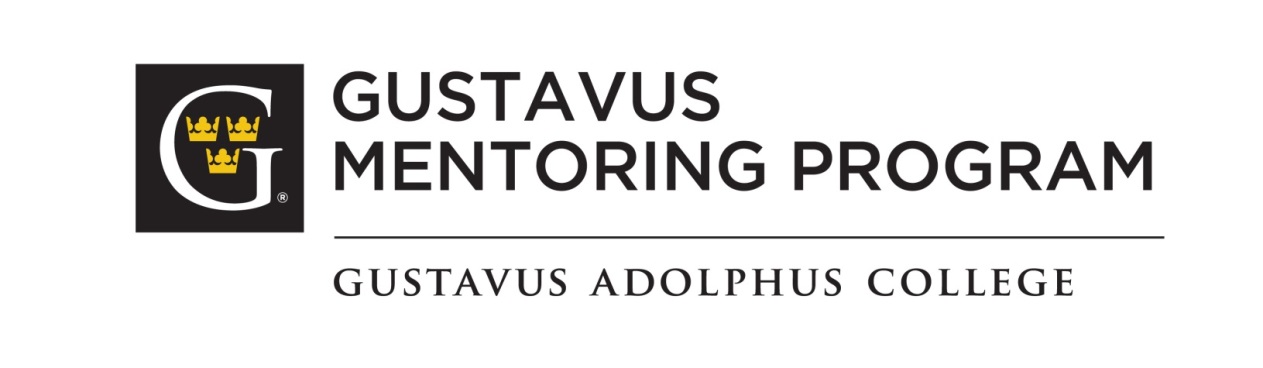 Mentor Orientation
Fall 2022
[Speaker Notes: Welcome the Gustavus Mentoring Program!]
Overview
Introductions of Leadership Team
Values of the Mentoring Program
Expectations of the Mentee
Qualities of a Good Mentor
How can you help your mentee
Events
Q & A
[Speaker Notes: Quick overview for tonight’s orientation.]
Leadership Team
Mentoring and Internship Specialist: Julie Rudolf
Student Leadership Team - President: Jay MichelizziPresident Marketing & Communications: Lauren O’ConnellVP Marketing & Communications: Lizzy HortonVP Recruiting: Caitlyn StorleyVP Event Planning: Sauly Gonzalez
Core Values of the Mentoring Program
Discovery: for students and mentors to explore simple and deep questions about life, work, and vocation and remaining open to uncover insights that are inside an individual.
Integration: to intentionally integrate learning from the classroom and past experience into setting a course for future exploration.  In addition, an integration of many departments and constituents is valued to make the program a success.
Expectations of the Mentee
Communicate at least once per month 
Coming Prepared and Asking Questions.
Have fun with another Gustie!
[Speaker Notes: Your mentee at this point should have reached out to you already, but if they haven’t please let me know.  Also, throughout the year if your mentee stops interacting with you, please let me know and I can try to help get things rolling again.

It’s also great to determine right away with your mentee how you would best like to communicate.  You can communicate directly through the platform or in other means.  Face to face interaction may be difficult so electronic communication through the Platform, Zoom, Google Meet, FaceTime or some other form of visual communication is great.  This will help your mentee learn virtual edicate skills as well.

You mentee should be coming prepared and be asking you thoughtful questions and having goals.

Also at the conclusion of this year, if do not wish to stay in the program you must opt out or you will be automatically re-enrolled for the following year.]
Qualities of a Good Mentor
Good listener/sounding board
Flexible
Value diversity of perspectives
Knowledgeable
Nonjudgmental
Able to give constructive feedback
Honest and candid
Able to network and find resources
[Speaker Notes: Gusties are typically very involved on campus and may need to reschedule from time to time.

You don’t have to know all the answers!  If you are asked something you don’t know the answer to please reach out to me and I can try to help get them the resources you/they need.]
How you can help your mentee?
Resume Review
LinkedIn Connections
Informational Interviews
Elevator Speech Assistance
Preparation for a Career Fair
Expanding your Professional Network
[Speaker Notes: What your mentee should not expect:

Your mentee should not expect you to have a job or an internship available for them!]
Upcoming Events
November 17th, 2022 - Mentoring Program Kickoff Event
December 1st, 2022 - Internship Workshop
January 7th, 2023 - Networking Event
February 16th, 2023 - Resume Workshop
March 23rd, 2023 - Diversity, Equity and Inclusion Panel - Mentorings’ Positive Impact
April 27th, 2023 - Mentoring Program Closing Event
[Speaker Notes: Watch your email for additional information on all these events.  The events being planned throughout the year are not mandatory but you are highly encouraged to attend.]
Follow us on Instagram
gustavusmentoringprogram
[Speaker Notes: To Stay informed on events and information follow us on Instagram.]
Questions
[Speaker Notes: Any questions or does anyone on the student leadership team have anything to add?]
Thank You!
Julie Rudolf Center for Career Development  
Mentoring and Internship Specialistjarudolf@gustavus.edu507.933.6056
Mentoring Leadership Team:
Jay Michelizzi
Lauren O’Connell
Lizzy Horton
Caitlyn Storley
Sauly Gonzalez
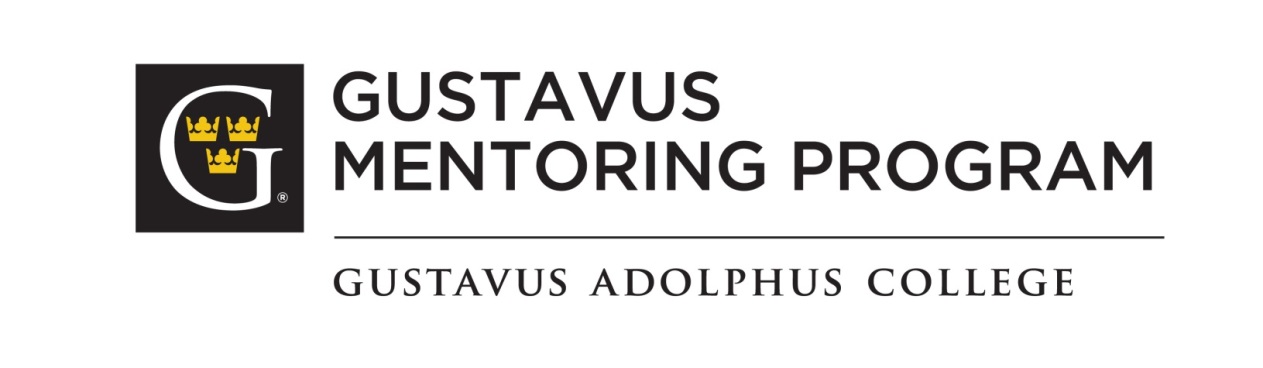 [Speaker Notes: I just want to say thank you and if you have any problems or concerns, please be sure to reach out!]